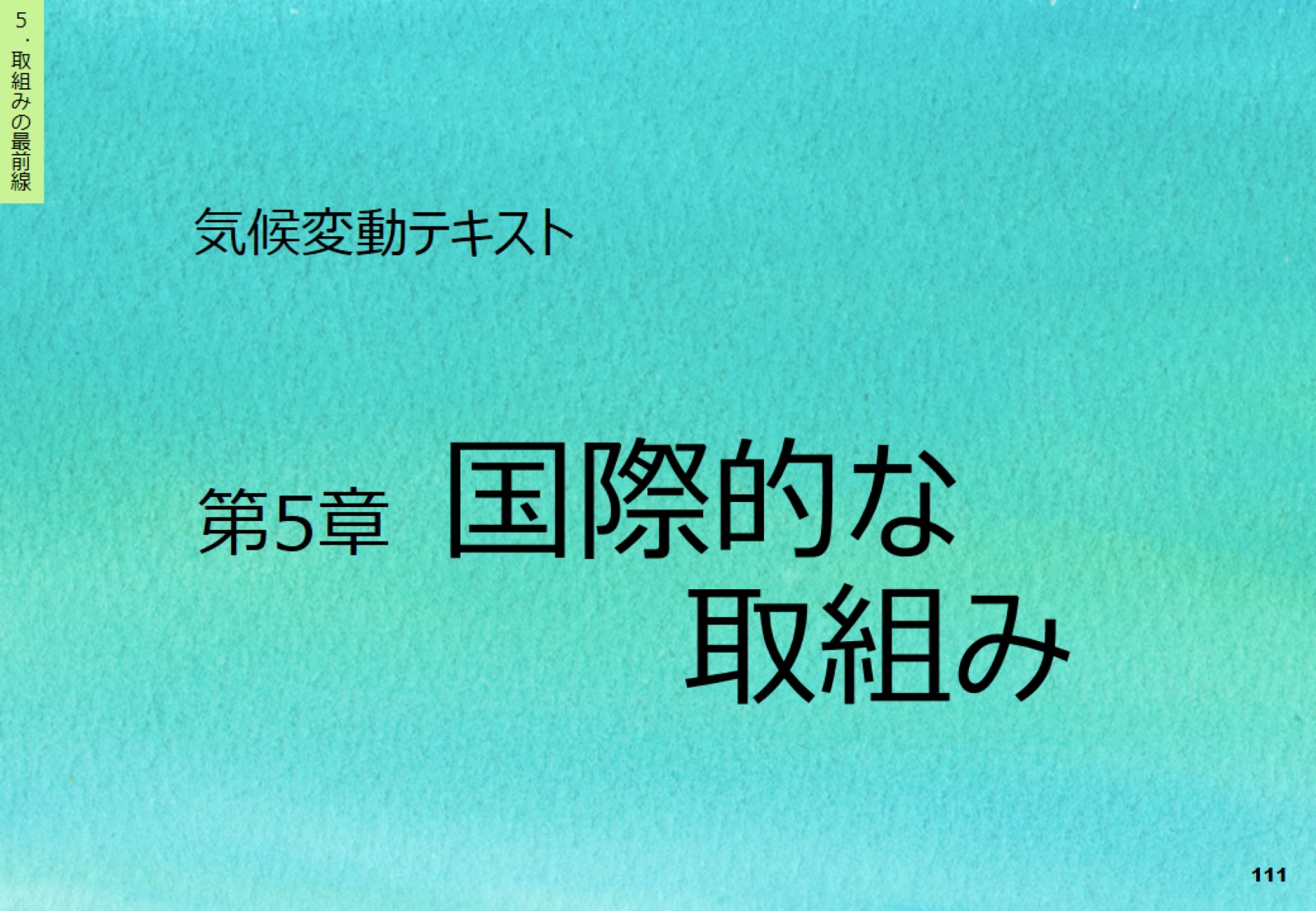 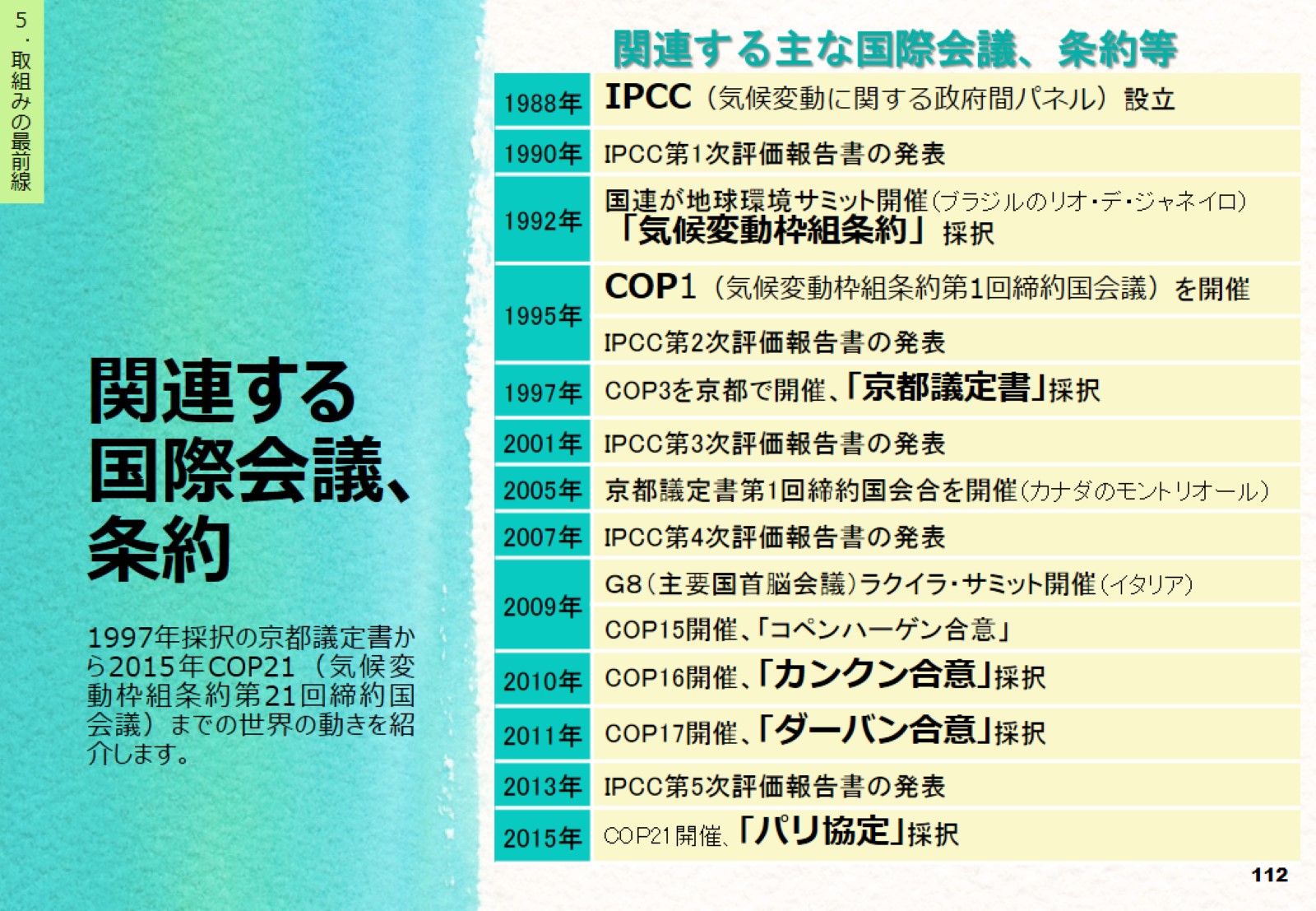 関連する国際会議、条約
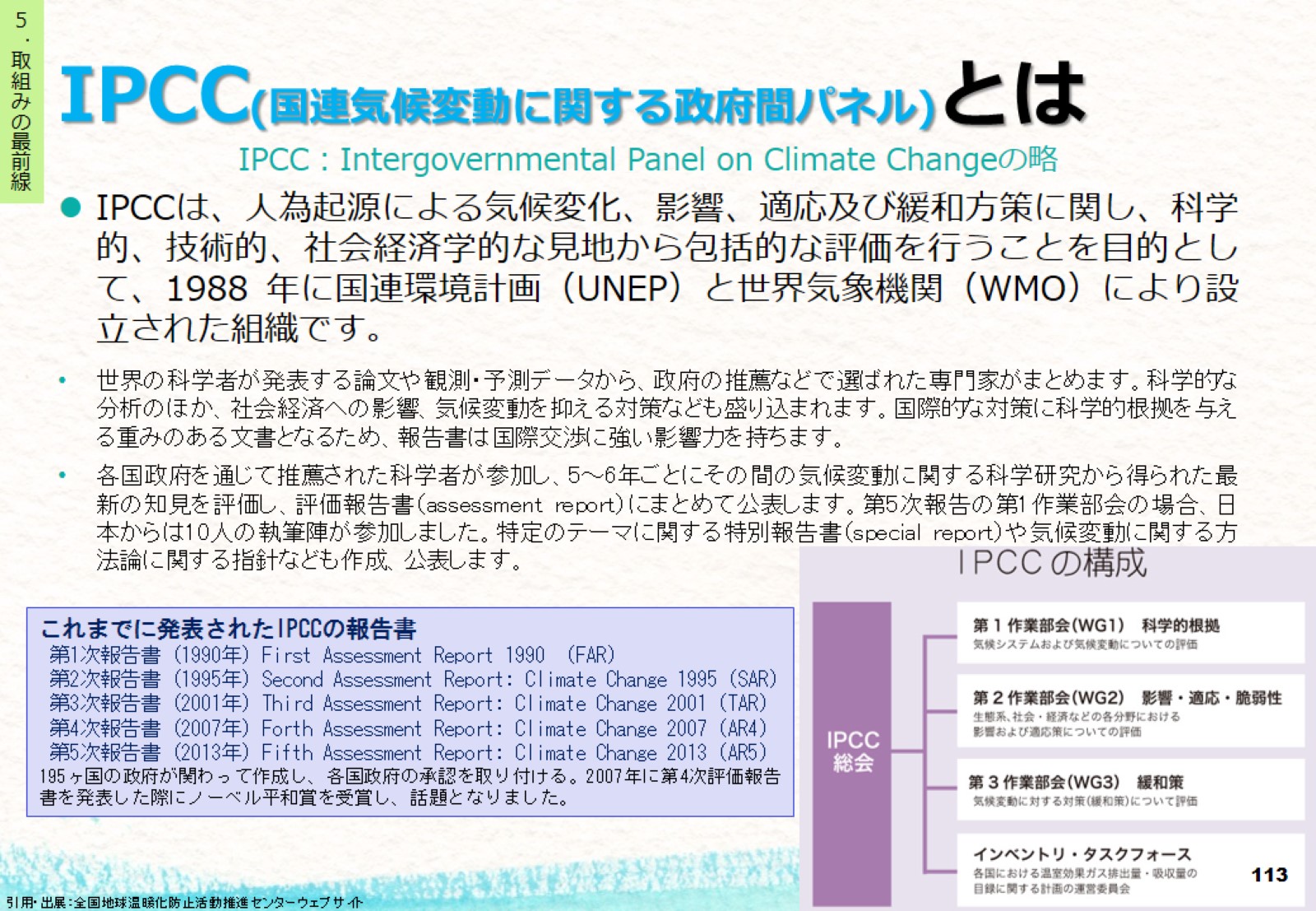 IPCC(国連気候変動に関する政府間パネル)とは
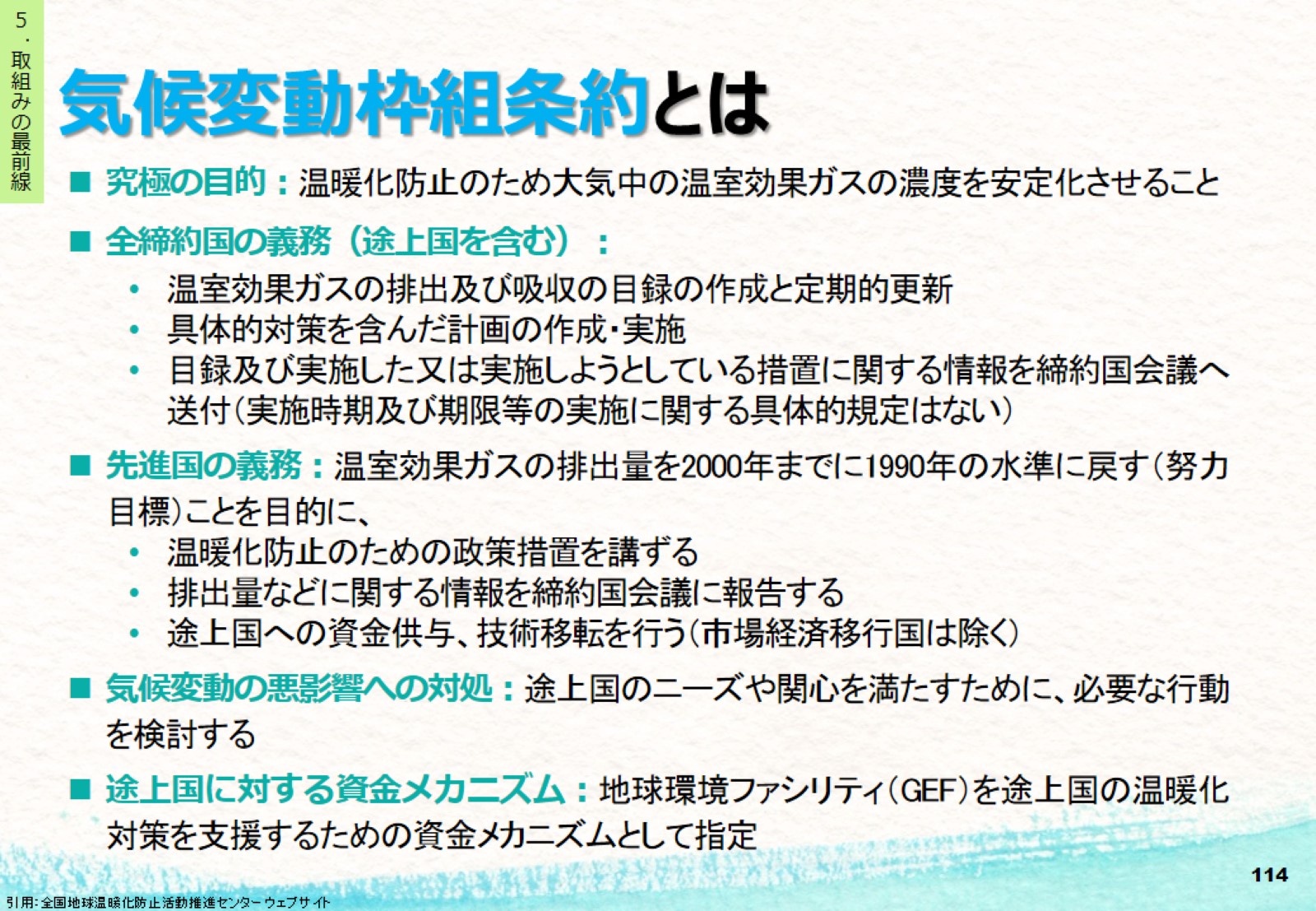 気候変動枠組条約とは
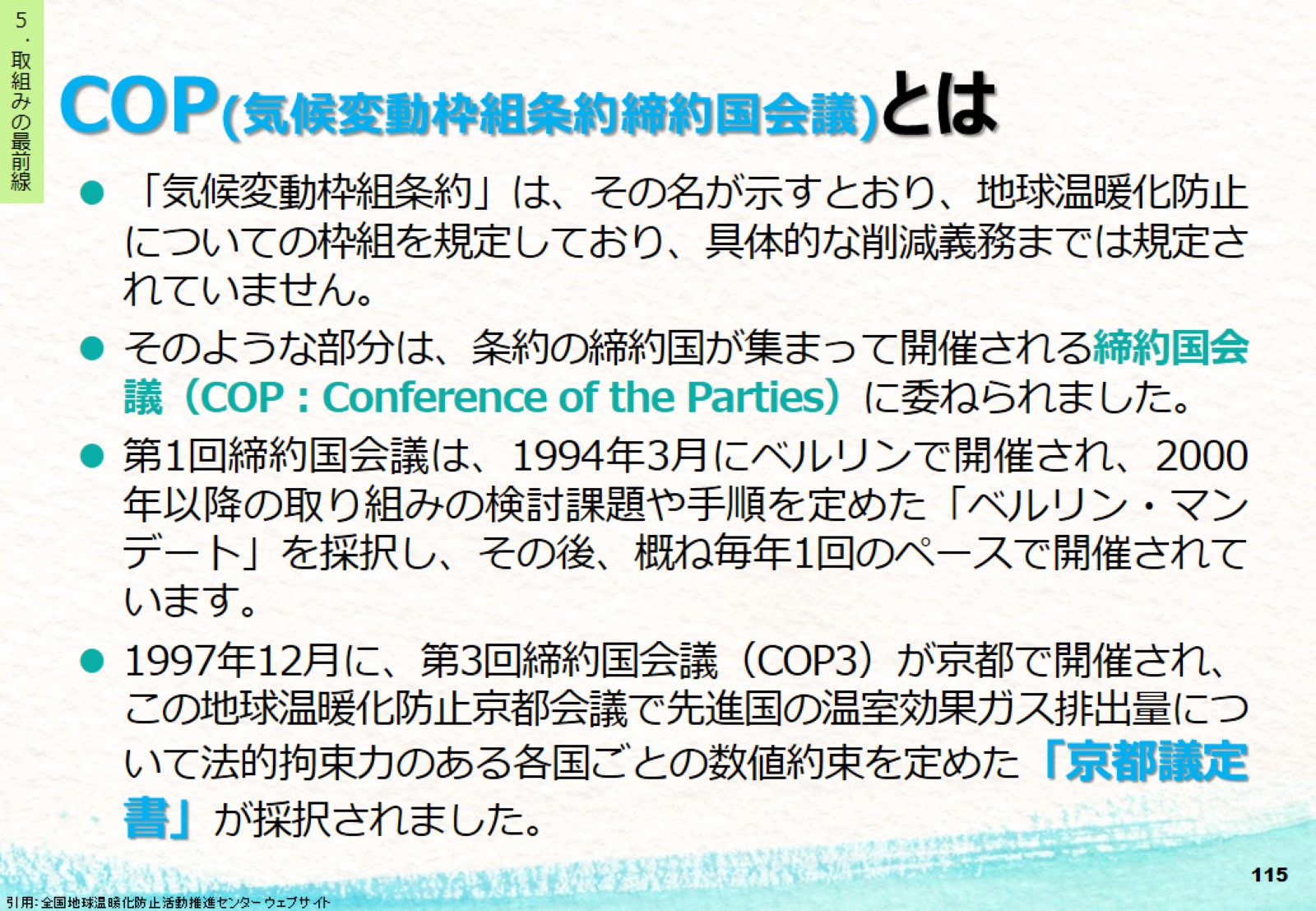 COP(気候変動枠組条約締約国会議)とは
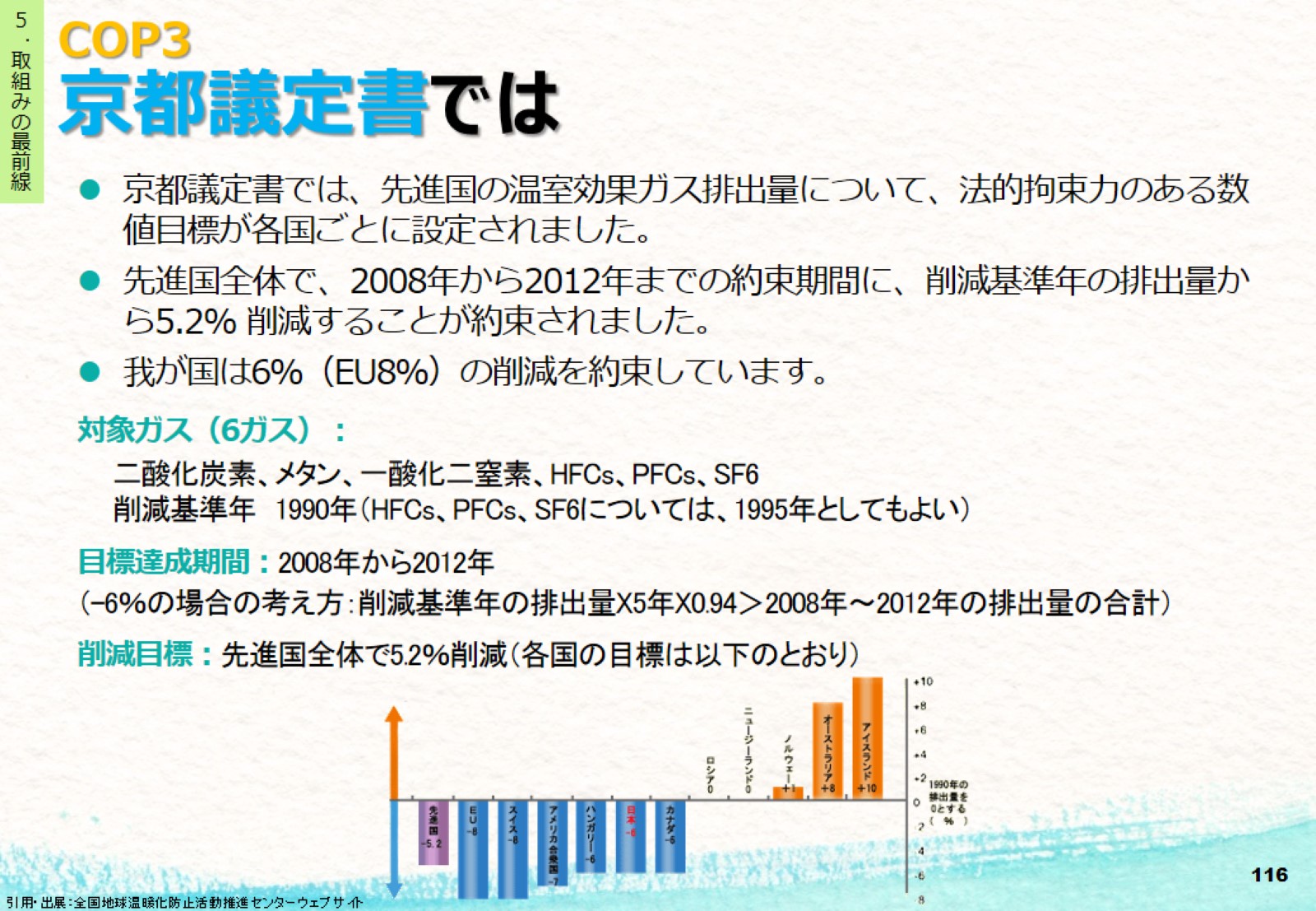 COP3京都議定書では
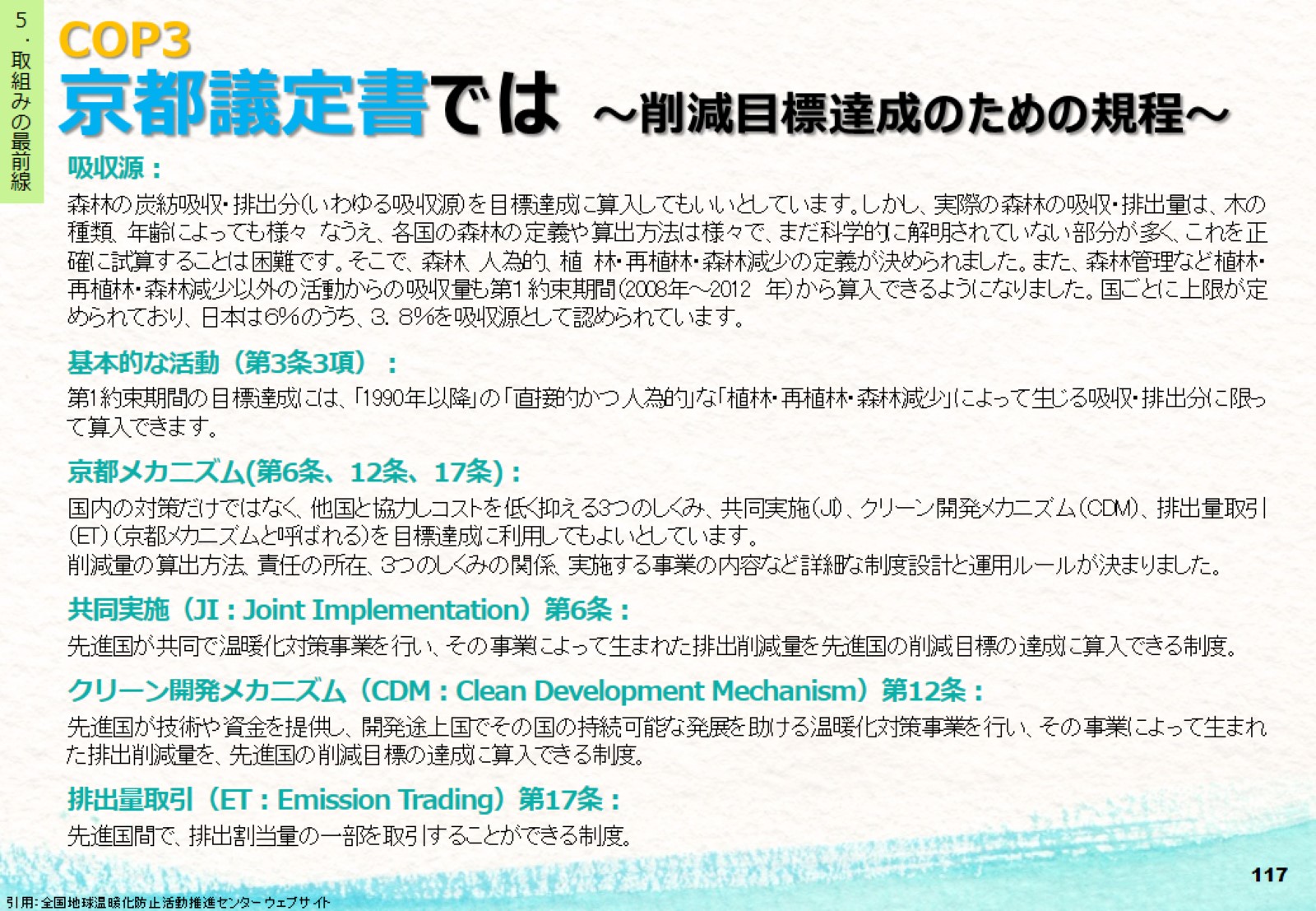 COP3京都議定書では　～削減目標達成のための規程～
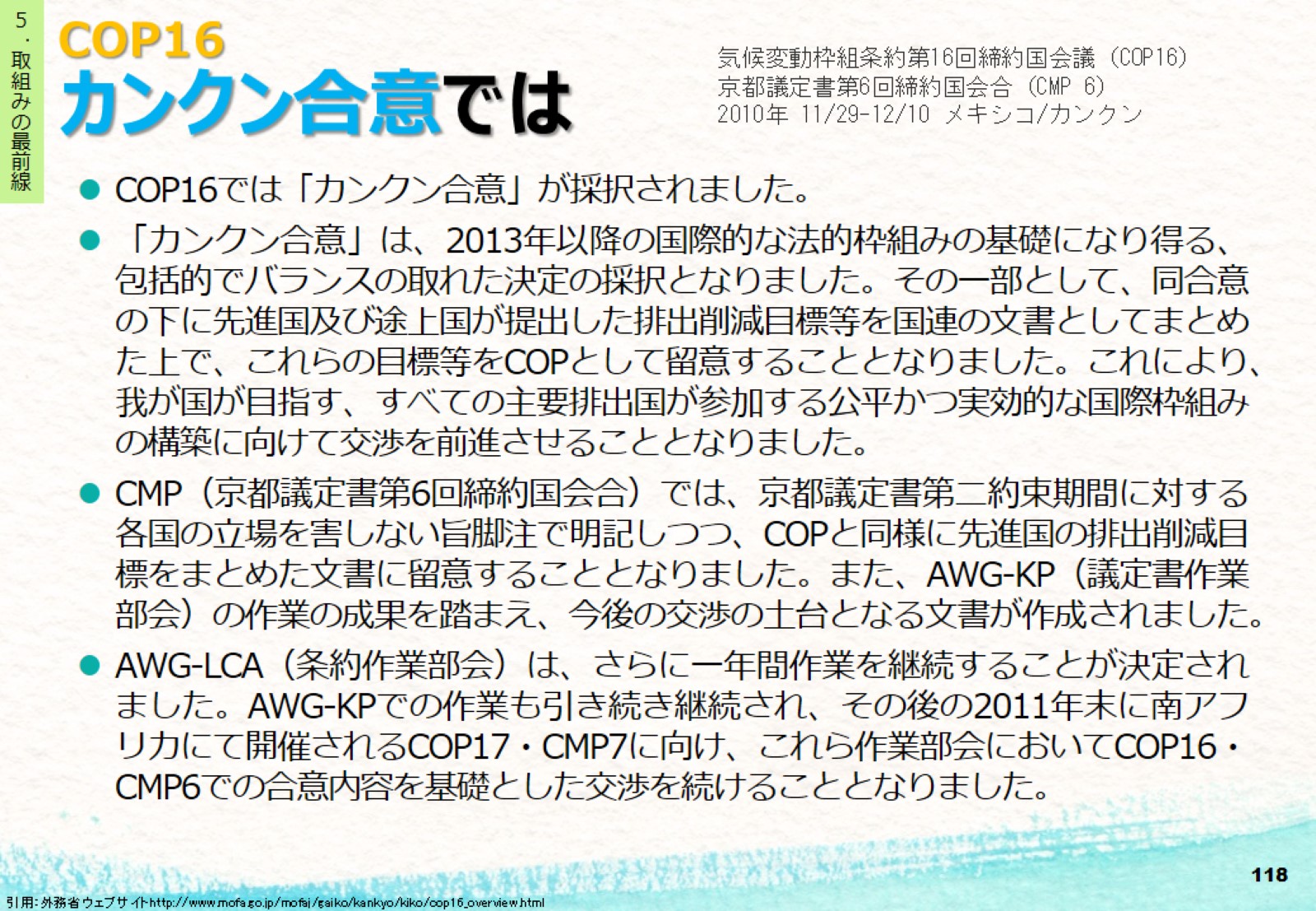 COP16カンクン合意では
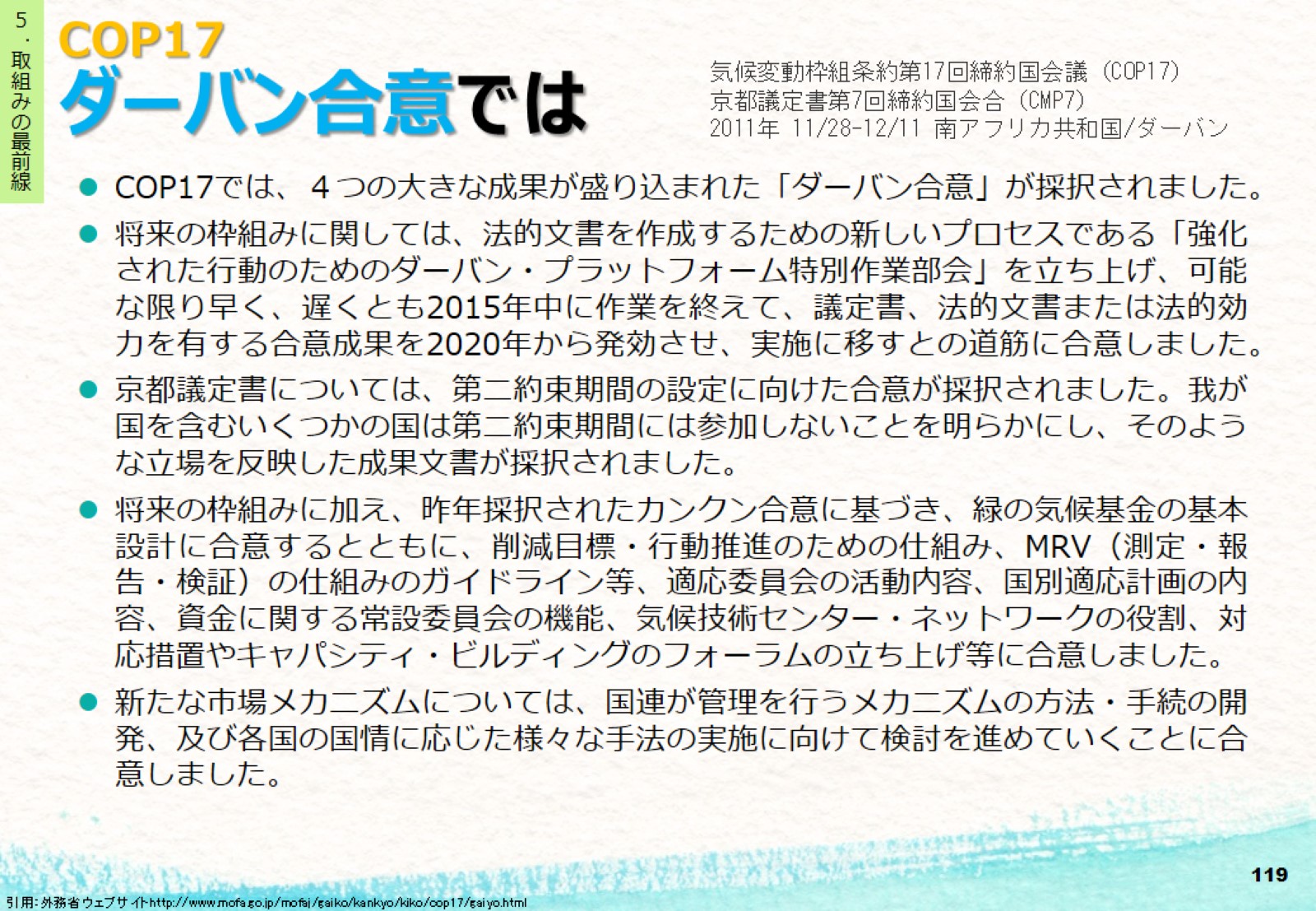 COP17ダーバン合意では
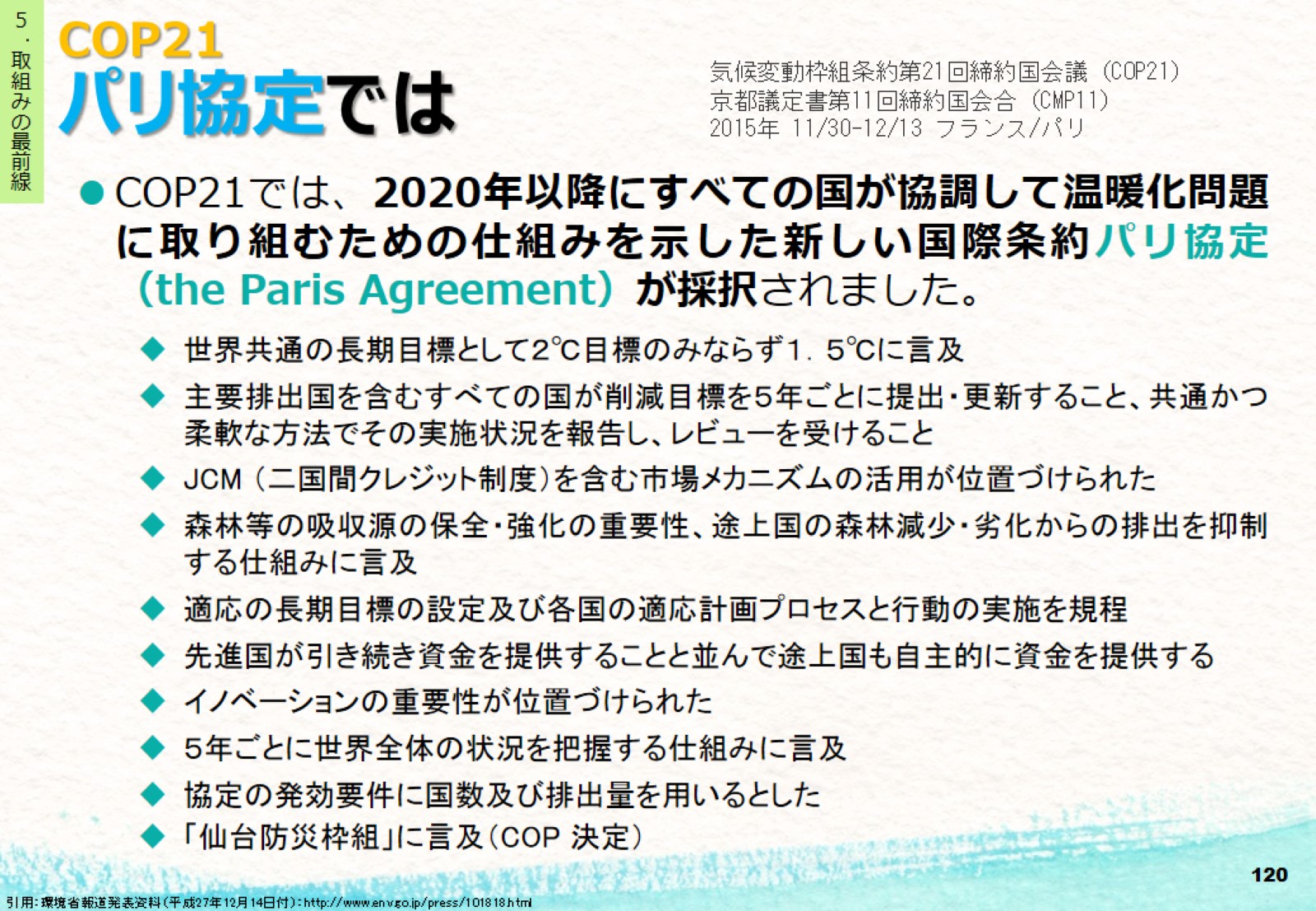 COP21パリ協定では
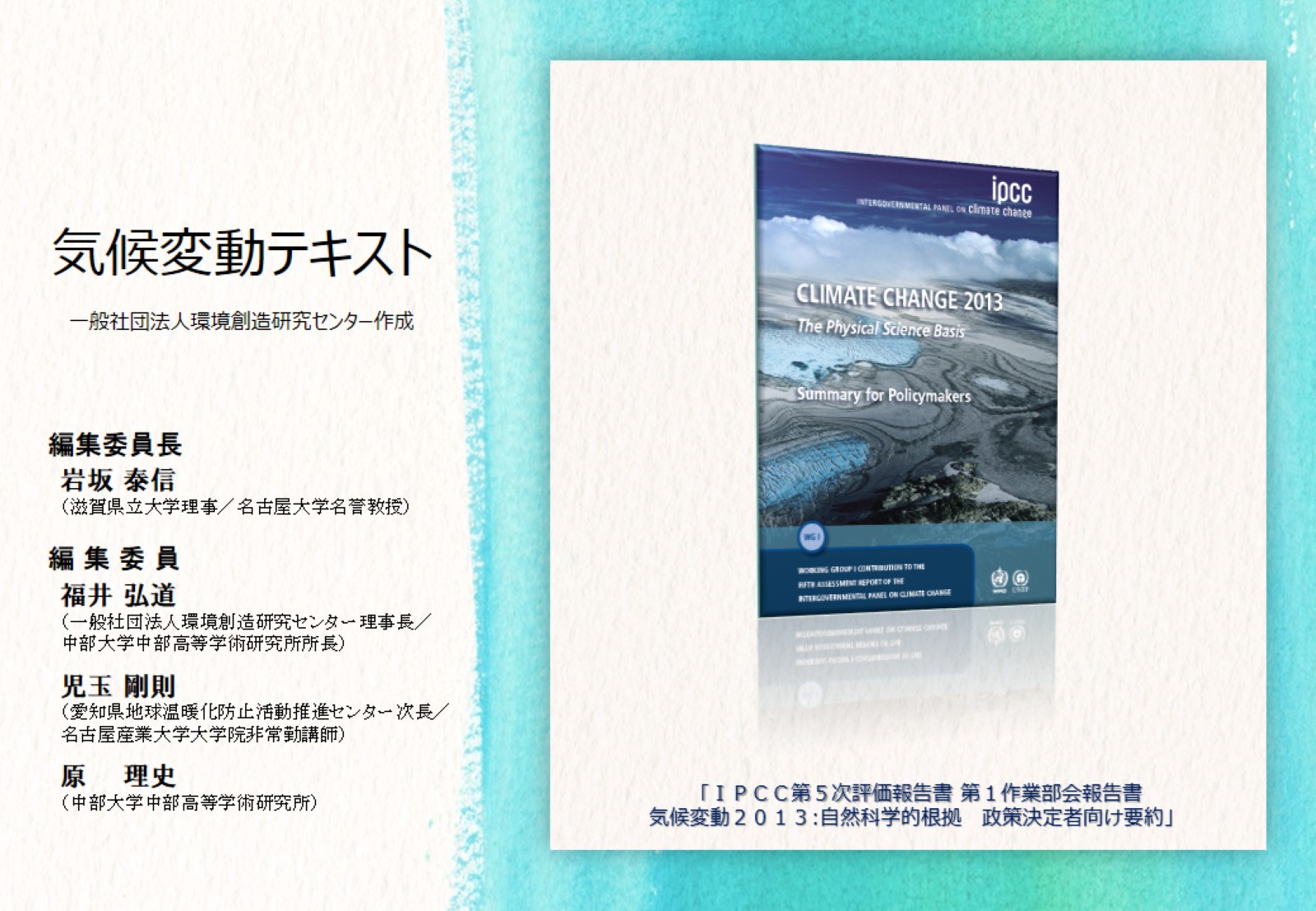 気候変動テキスト